ICE-DIP projectParallel processing on Many-Core processors
ICE-DIP introduction at Intel
22/7/2014
Agenda
CERN experiments and Online processing

High Level Trigger (HLT) architecture

The ICE-DIP Project

The research focus
2
Przemysław Karpiński – ICE-DIP Project
22/07/2014
Physics Experiments at CERN
3
Przemysław Karpiński – ICE-DIP Project
22/07/2014
Particle Detector
4
Przemysław Karpiński – ICE-DIP Project
22/07/2014
Online processing system
5
Przemysław Karpiński – ICE-DIP Project
22/07/2014
Trigger Data Acquisition(TDAQ) system – ATLAS, before upgrade
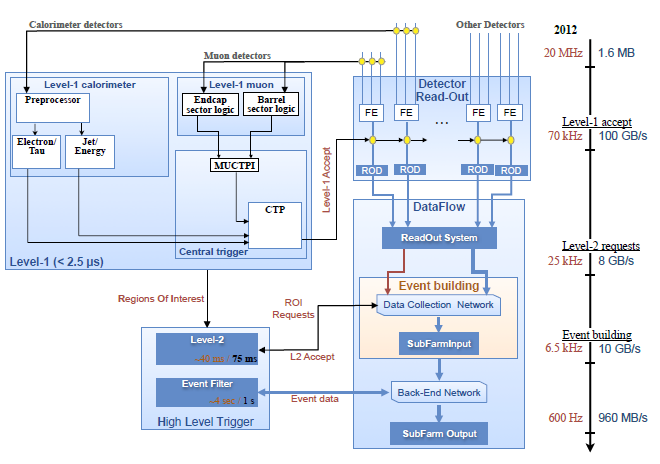 6
Przemysław Karpiński – ICE-DIP Project
22/07/2014
Trigger Data Acquisition(TDAQ) system – ATLAS, after upgrade
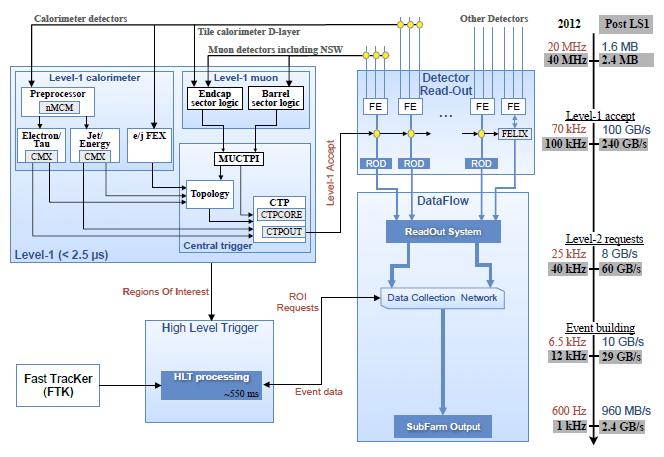 7
Przemysław Karpiński – ICE-DIP Project
22/07/2014
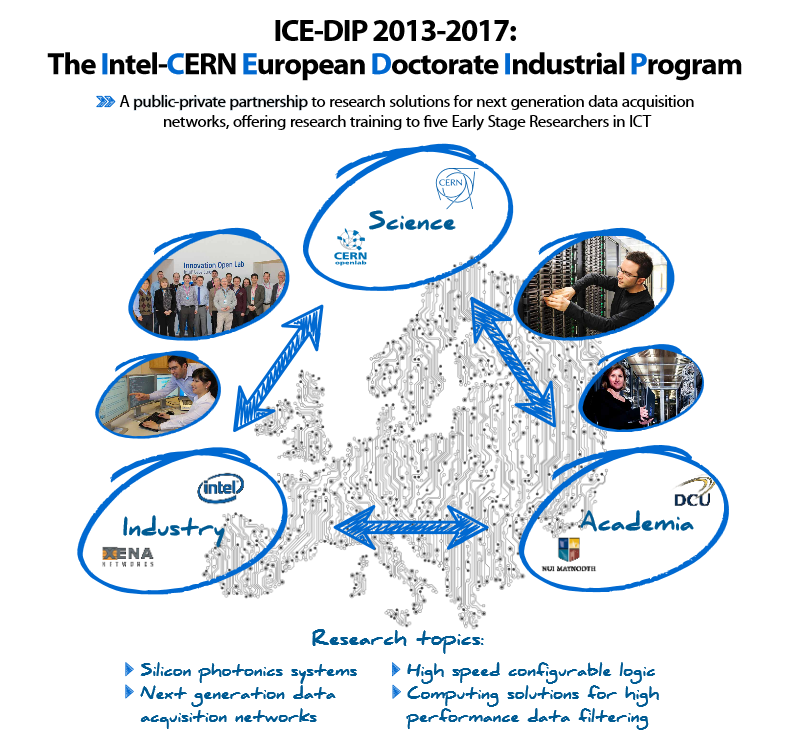 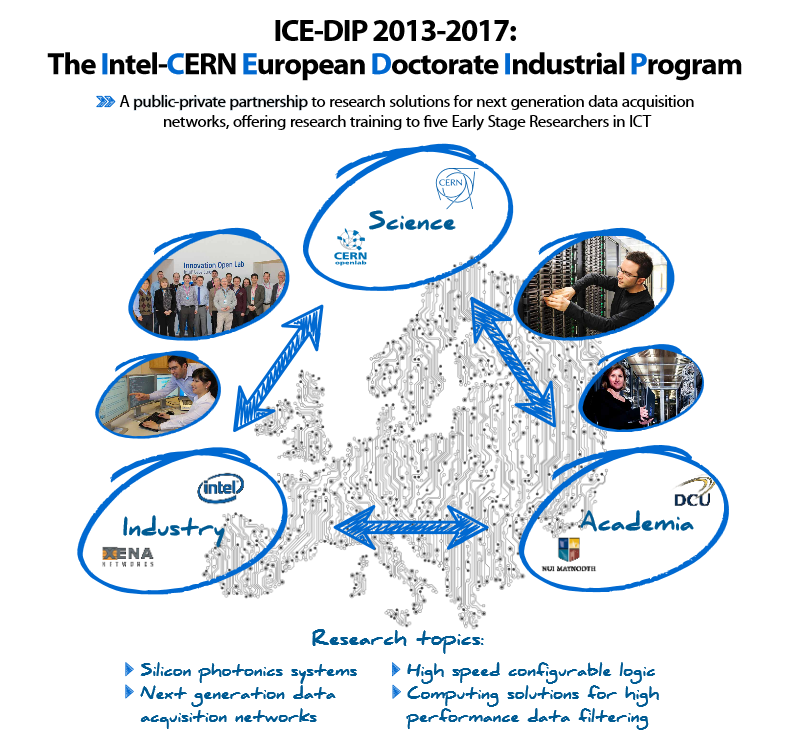 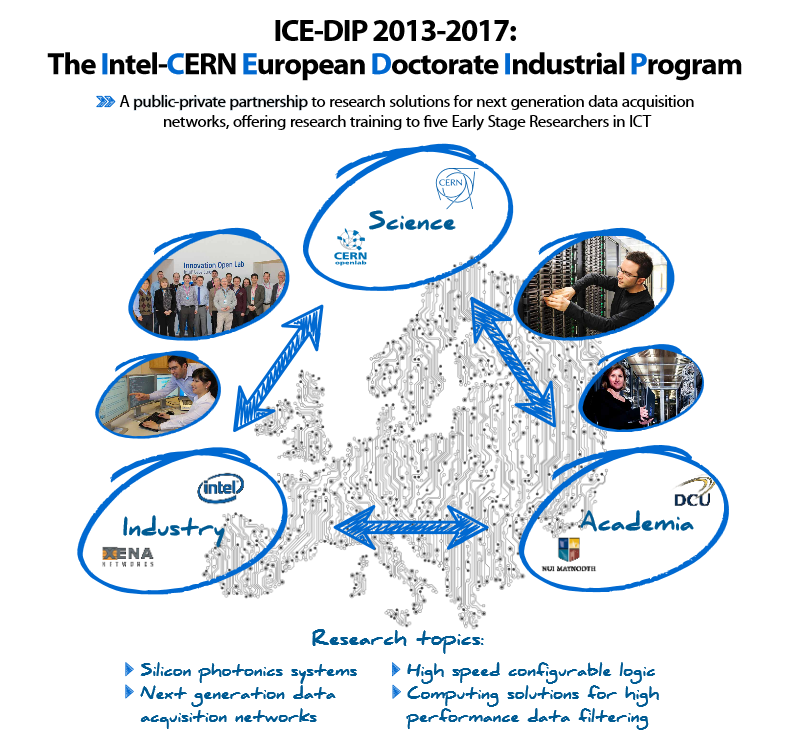 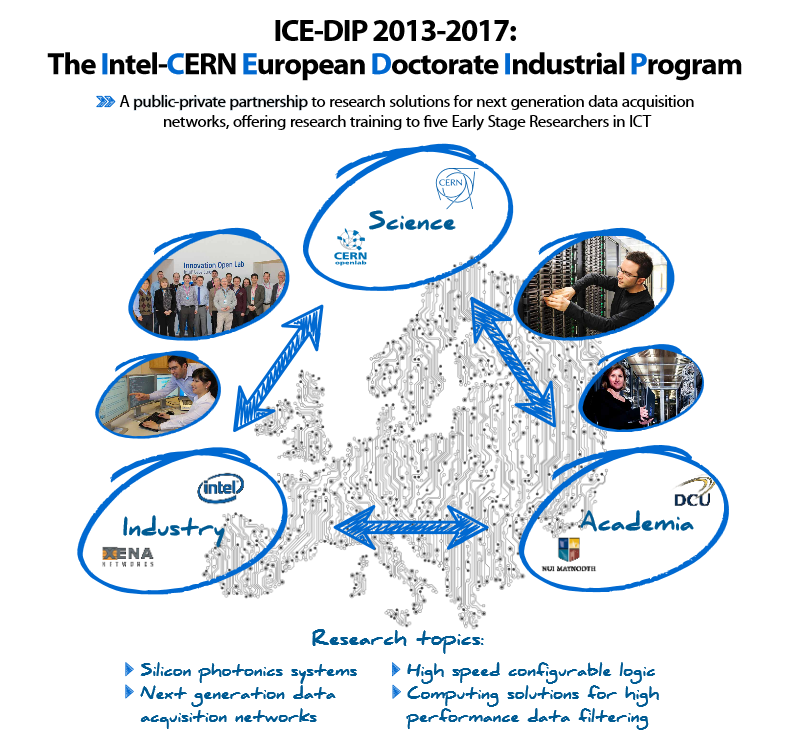 8
Przemysław Karpiński – ICE-DIP Project
22/07/2014
Science and Technology PoW reference
Material from Andrzej Nowak - ICE-DIP overview
7 Degrees Of Freedom
Picture from: A. Nowak – „The evolving marriage of hardware and software”
10
Przemysław Karpiński – ICE-DIP Project
22/07/2014
7 Degrees Of Freedom Prison
Picture from: A. Nowak – „The evolving marriage of hardware and software”
11
Przemysław Karpiński – ICE-DIP Project
22/07/2014
7 Degrees Of Freedom Prison
Increase clock, increase speed. Can we do that?
Picture from: A. Nowak – „The evolving marriage of hardware and software”
12
Przemysław Karpiński – ICE-DIP Project
22/07/2014
7 Degrees Of Freedom Prison
Do we have vectors ready for computation?
Increase clock, increase speed. Can we do that?
Picture from: A. Nowak – „The evolving marriage of hardware and software”
13
Przemysław Karpiński – ICE-DIP Project
22/07/2014
7 Degrees Of Freedom Prison
Do we have vectors ready for computation?
Can we predict operation dependencies?
Increase clock, increase speed. Can we do that?
Picture from: A. Nowak – „The evolving marriage of hardware and software”
14
Przemysław Karpiński – ICE-DIP Project
22/07/2014
7 Degrees Of Freedom Prison
Do we have vectors ready for computation?
Are ports equally capable?
Can we predict operation dependencies?
Increase clock, increase speed. Can we do that?
Picture from: A. Nowak – „The evolving marriage of hardware and software”
15
Przemysław Karpiński – ICE-DIP Project
22/07/2014
7 Degrees Of Freedom Prison
Are threads competing for resources?
Do we have vectors ready for computation?
Are ports equally capable?
Can we predict operation dependencies?
Increase clock, increase speed. Can we do that?
Picture from: A. Nowak – „The evolving marriage of hardware and software”
16
Przemysław Karpiński – ICE-DIP Project
22/07/2014
7 Degrees Of Freedom Prison
Are the cores competing for resources?
Are threads competing for resources?
Do we have vectors ready for computation?
Are ports equally capable?
Can we predict operation dependencies?
Increase clock, increase speed. Can we do that?
Picture from: A. Nowak – „The evolving marriage of hardware and software”
17
Przemysław Karpiński – ICE-DIP Project
22/07/2014
7 Degrees Of Freedom Prison
Are the cores competing for resources?
Are threads competing for resources?
Are the sockets communicating with each other?
Do we have vectors ready for computation?
Are ports equally capable?
Can we predict operation dependencies?
Increase clock, increase speed. Can we do that?
Picture from: A. Nowak – „The evolving marriage of hardware and software”
18
Przemysław Karpiński – ICE-DIP Project
22/07/2014
CERN software
Multiple „big” frameworks
Code developed by physicists 
Code developed in a hurry 
Detector systems specific knowledge
Development criteria change over time
19
Przemysław Karpiński – ICE-DIP Project
22/07/2014
CERN software
Multiple „big” frameworks-  >250000 C++ code lines
Code developed by physicists - unexperienced in computer science
Code developed in a hurry - people employeed for short term contracts
Detector systems specific knowledge- custom hardware
Development criteria change over time- physics change
20
Przemysław Karpiński – ICE-DIP Project
22/07/2014
Many-core processors in high throughput data filtering applications
Will conduct research on the Intel Xeon Phi:

Time and energy costs in the context of High Energy Physics

Programmability in terms of existing frameworks

Deployment model and scalability

Performance tuning methodology
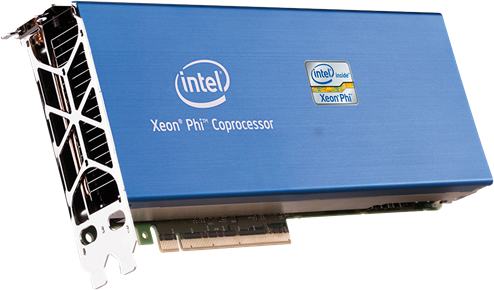 21
Przemysław Karpiński – ICE-DIP Project
22/07/2014
Current Ideas
Implicit vectorization library (www.agner.org/optimize) 

Template metaprogramming for high hardware utilisation

LHCb Framework abstraction Layer for MIC (http://proj-gaudi.web.cern.ch/proj-gaudi/) 

Performance Auto-tuning
22
Przemysław Karpiński – ICE-DIP Project
22/07/2014
Questions and Answers
?
23
Przemysław Karpiński – ICE-DIP Project
22/07/2014